Percentage of 18-64 year olds with no health insurance in Maine, by congressional district
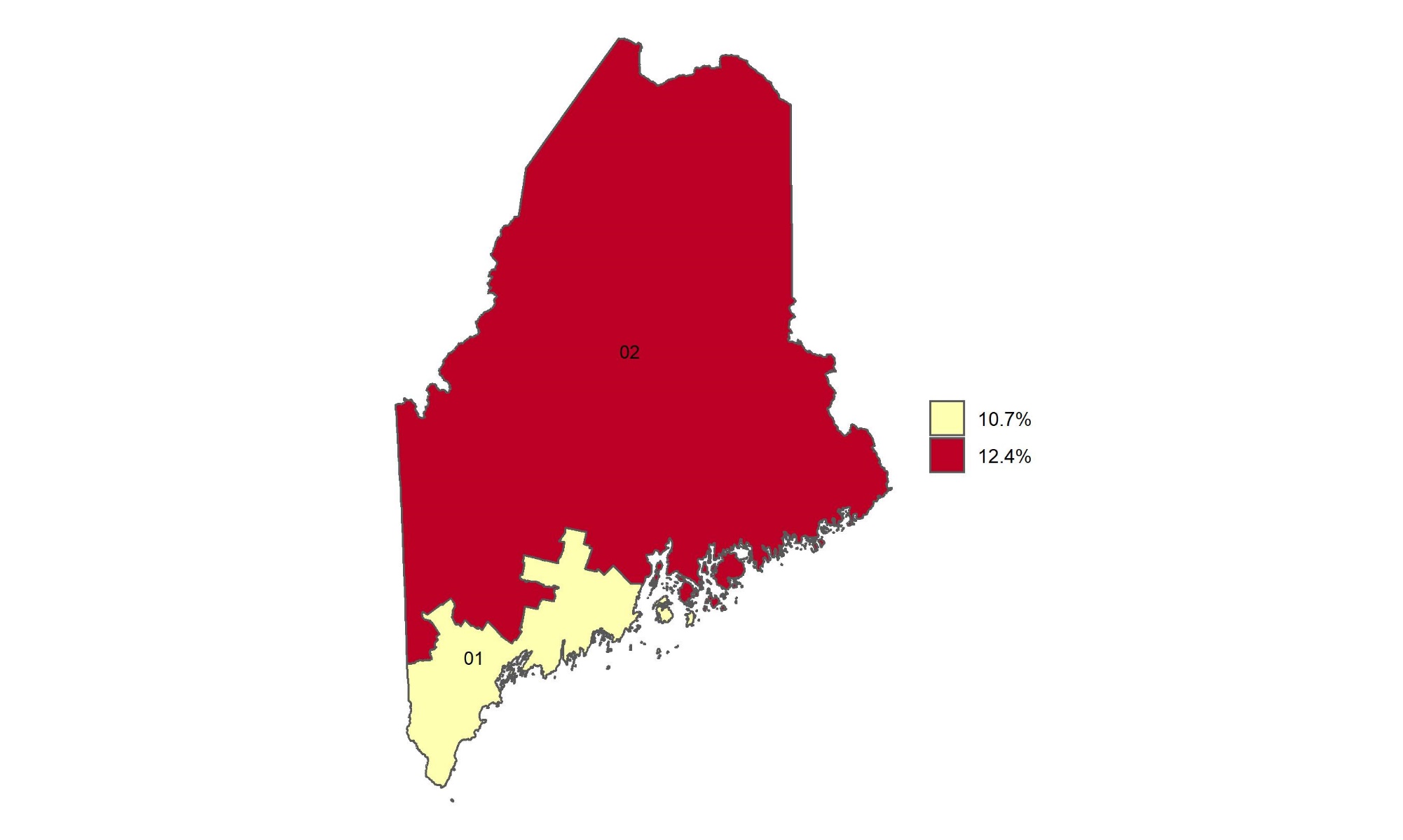 Source: Behavioral Risk Factor Surveillance System, CDC.
1